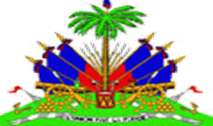 Manage and use PT data
National Public Health Laboratory Haiti
RTCQI  Workshop Panama
Aug 2024
Garry Robillard,  TM UEEQ/LNSP
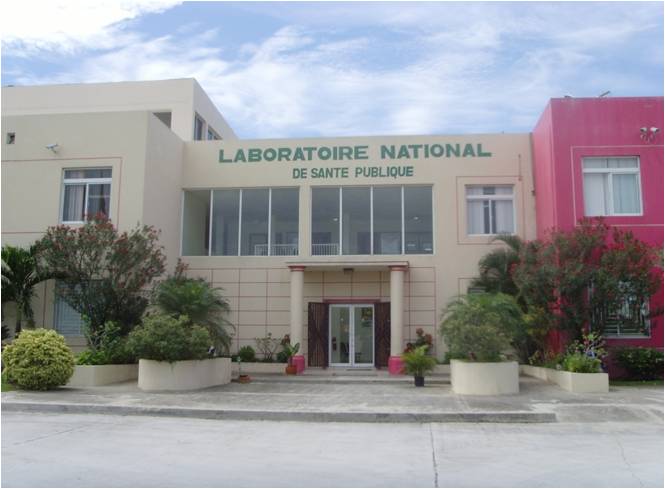 Outline of the Presentation
The National Programme for External Quality Assessment in Haiti covers the ten geographical departments of the country.
In 2023, an average of 258 laboratories participated in the program.
Overview of the EQA Program
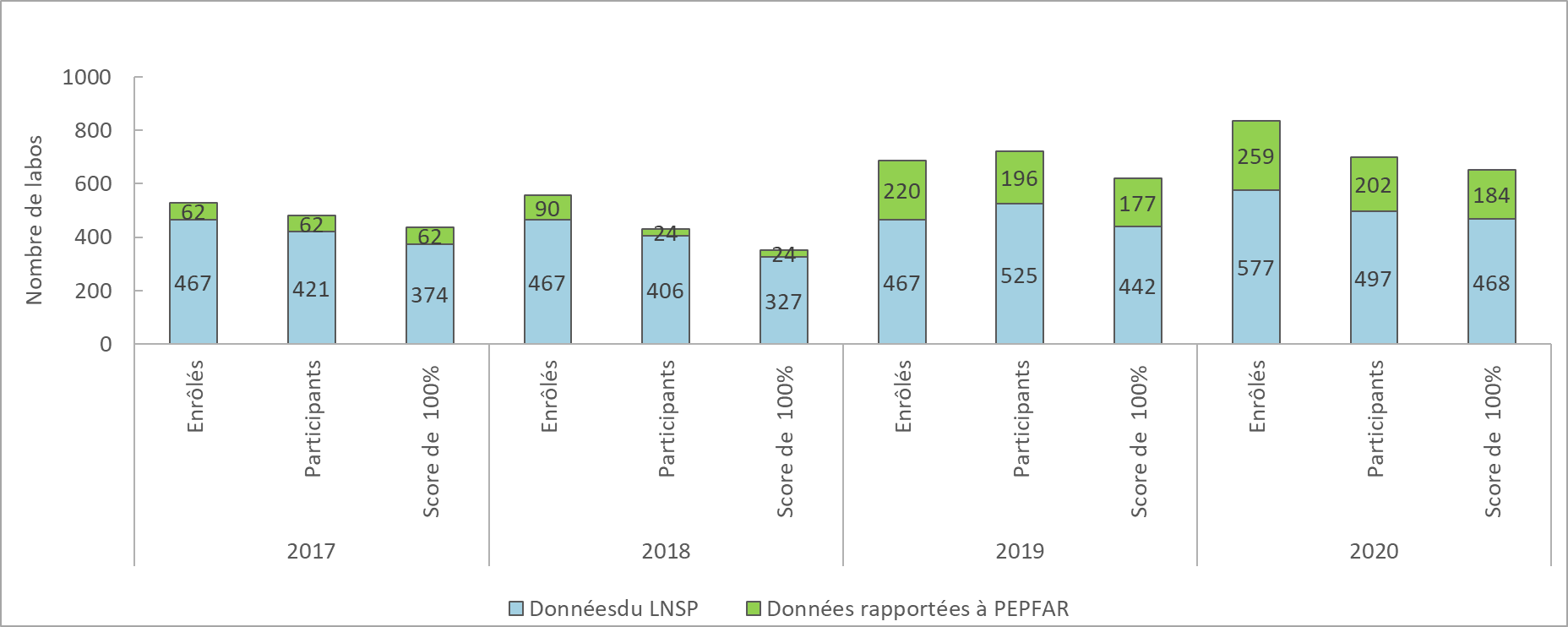 Programme Logistics Infrastructure: RNTE
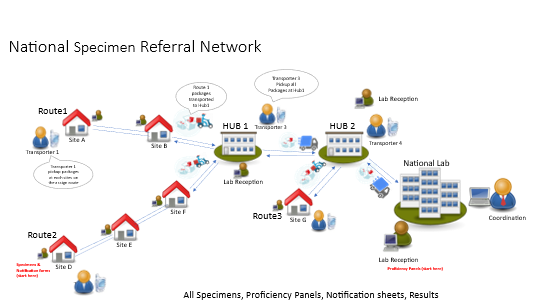 EQE Panel Distribution Chain
Transporters
UC-RNTE
Laboratories/
PoC services
Retour des comptes rendus de résultat
UC-RNTE
LNSP
UEEQ/LNSP
Performance Report Routing
Transporteurs
UC-RNTE
Laboratoires/
Points de service
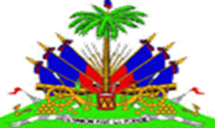 EQA Data Management
EQA Performance Indicators:  Year 2023
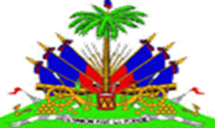 Analysis of results
Taux de participation et d’exactitude pour le VIHAnnée 2023
Taux de participation et d’exactitude par département et par session pour le VIH
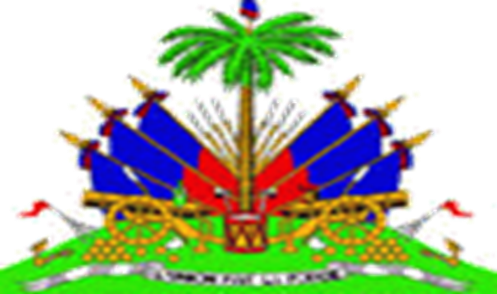 HIV participation and accuracy rates per sessionYears: 2021- 2022- 2023
Use of EQA program data
Lessons Learned
Thank you for your attention